Anemia
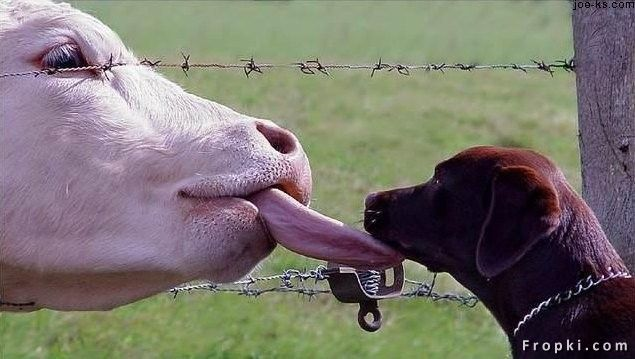 Clinical Pathology I
VTHT 2323
Lori VanValkenburg, RVT
Reading Assignment
Page 68 – Lab Pro book
‘Clinical Application’ box (Iron Deficiency Anemia) on pg. 12 of A&P book
Pages 55 – 57 Lab Pro book (about counting reticulocytes)
Page 438 – Case Presentation on IMHA in “Big Bird”
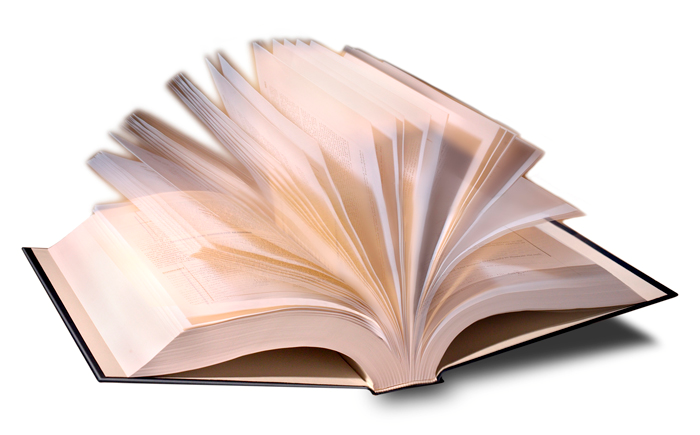 Anemia
Literally means “no blood” but clinically means an absolute decrease below normal in any of the following values:
Total RBC count
PCV
Hemoglobin concentration 
 
In other words, anemia is a condition of reduced oxygen carrying capacity of RBCs
Rate of RBC production = decreased
Rate of RBC destruction = increased
Anemia is not a diagnosis but a sign of an underlying cause.
Classification is to aid in discovering the cause and to help guide therapy.
Clinical signs of anemia usually relate to decreased oxygenation or associated compensatory mechanisms of the body in response to the anemic state.
Nonspecific CS, such as weight loss, anorexia, fever, or lymphadenopathy may be present if the animal has underlying systemic illness.
Specific clinical signs associated with blood destruction may include splenomegaly, icterus, and darkly pigmented urine (hemoglobinuria/bilirubinuria)
Determining whether anemia is a result of RBC destruction, blood loss, or lack of erythropoiesis is essential in beginning therapy and estimating a prognosis.
Establishing a diagnosis of underlying cause is essential in continuing proper therapy and returning animal to normal state (if  possible).
Diagnosis of underlying cause involves:
	1. PATIENT HISTORY and presenting complaints
	2. Physical examination
	3. Laboratory evaluation
	4. Results of other tests (e.g. diagnostic radiographs)
PATIENT HISTORY
1. Time of onset of clinical signs
Abrupt onset suggests acute hemorrhage or hemolysis
Gradual onset suggests chronic hemorrhage or bone marrow depression
2. Evidence of blood loss
Hematuria
Melena
Hemoptysis
Blood in vomitus
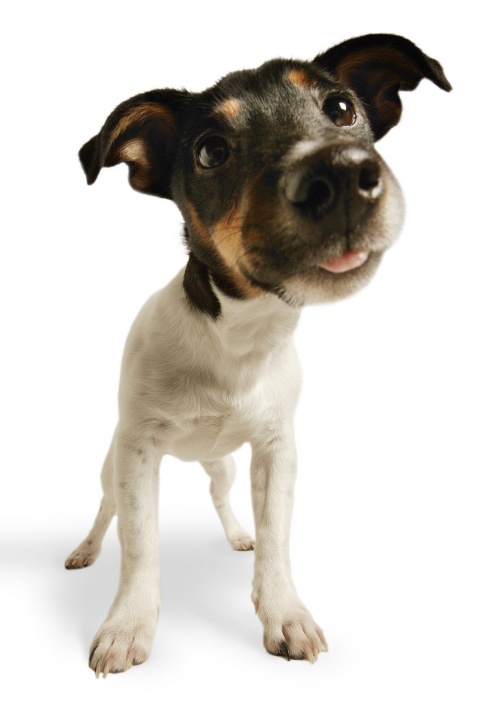 PATIENT HISTORY
3. Exercise intolerance
4. Existence of an underlying condition or prior illness
Renal disease
Leukemia
Weight loss
5. Exposure to drugs 
	- antibiotics, vaccinations, chemotherapy
6. Exposure to toxic chemicals in the environment
	- lead, poisonous plants, rodenticides
PHYSICAL EXAMINTION
Fever 
Suspect infection, leukemia, hemorrhage, or hemolysis
Character of mucous membranes:
Pale
Icteric – liver disease or hemolysis
Pale + icteric = hemolysis
Cyanotic - hypoxia
Petechia or ecchymoses = platelet or vascular defect
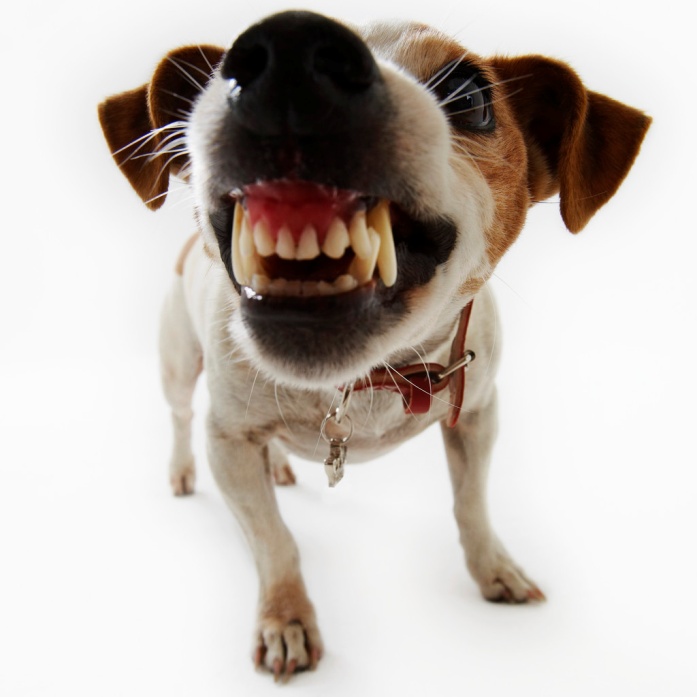 PHYSICAL EXAMINATION
3. Palpation
Internal masses
Splenomegaly
Hepatomegaly
Lymphadenopathy
4. Physical signs of underlying disease
5. External wounds
HBC
Bullet wounds
Dogfight
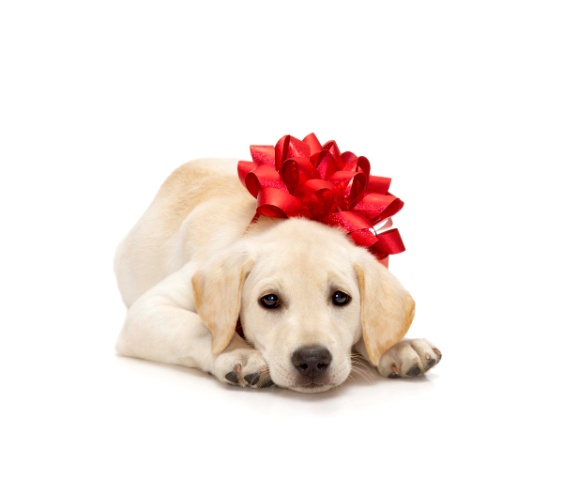 LABORATORY EVALUATION
Initial laboratory tests to evaluate the anemic patient include (but not limited to):
PCV (and color of supernatent plasma)
Hemoglobin concentration
Total RBC count
Examination of blood smear 
RBC indicies
Total plasma protein
Total WBC count and differential
Platelets
Bone marrow evaluation
Classification of Anemia
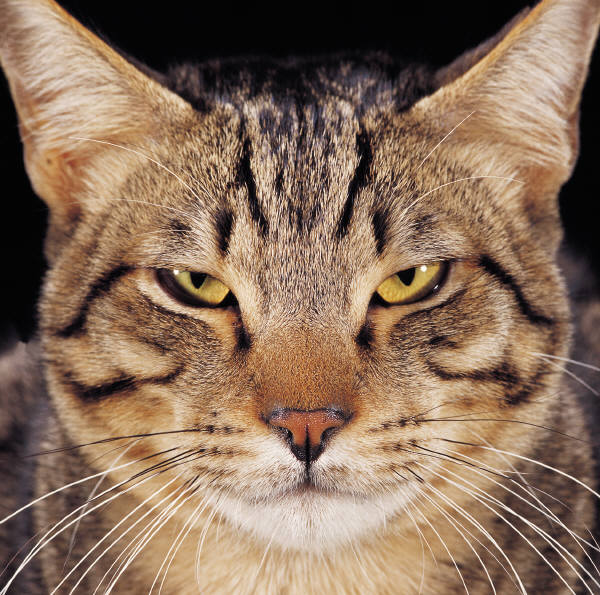 Anemia may be considered chronic or acute and is generally classified in one of two different ways:

Classification by RBC size and hemoglobin concentration 
RBC indicies (MCV, MCHC)
 
Classification according to bone marrow response
Regenerative
Non-regenerative
Classification by RBC Indicies
Recall that MCV (mean corpuscular volume) describes the average volume of the individual RBC
Normal MCV = normocytic
Increased MCV = macrocytic
Decreased MCV = microcytic

(PCV / Total RBC) X 10 = MCV (femtoliters)

Normal MCV = canine: 60 – 77 fl. 
		              feline: 40 – 55 fl.
Possible Causes of High MCV
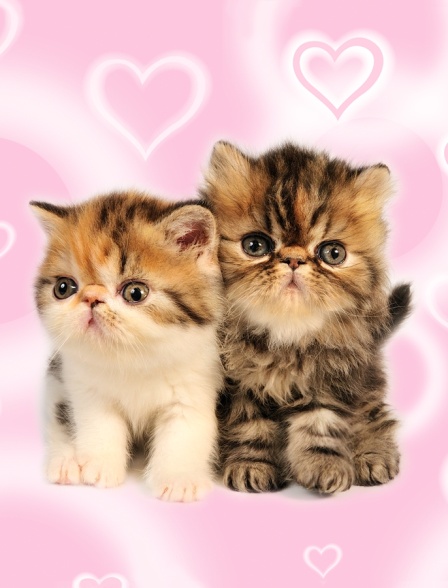 Increased bone marrow activity = #1
Reticulocytosis
Congenital (poodles, mini schnauzers)
Cats with FeLv (with or without anemia)


Possible Causes of Low MCV
Iron deficiency = #1
   Congenital (Akita, shiba inu)
Classification by RBC Indicies
MCHC (mean corpuscular hemoglobin concentration) describes the ratio of the weight of hemoglobin to the volume in which it is contained (concentration of hemoglobin in the avg. RBC)
Normal MCHC = normochromic
Decreased MCHC = hypochromic
High MCHCs = artifact since oversaturation of the RBC with oxygen is not possible

(Hgb / PCV) X 100 = MCHC (g/dL)

Normal MCHC = canine: 31 – 34 g/dL 
		              feline: 31 – 35 g/dL
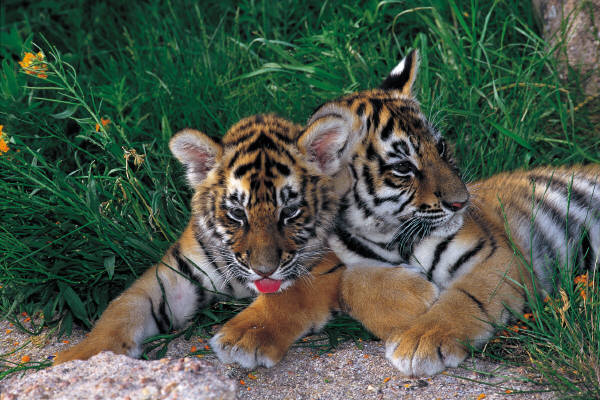 Low MCHC usually results from:
Severe iron deficiency
Marked, regenerative anemia
Polychromatophilic RBCs that do not yet have their full complement of Hb.
MCHC increase:
Presence of hemolysis, Heinz bodies, and lipemia can interfere with tests and artifactually increase MCHC
No true hyperchromic anemia is thought to exist; the erythrocyte cannot be supersaturated with hemoglobin
Morphologic Classification of Anemia by RBC Indicies
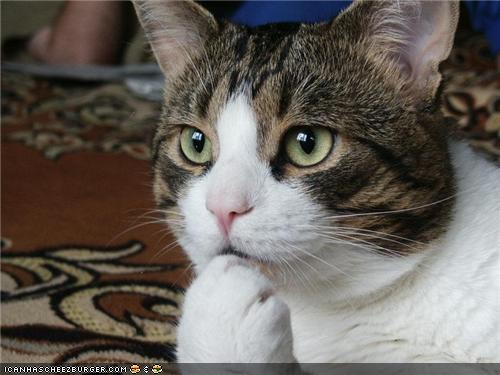 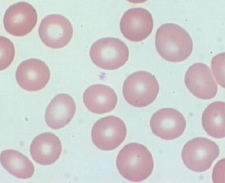 Normocytic ; Normochromic
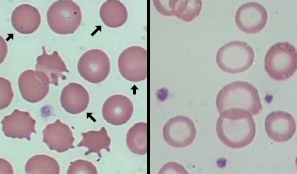 Macrocytic     Microcytic
Hyperchromic   Hypochromic
Classification of Anemia According to Bone Marrow Response
Most clinically applicable of anemia classification
Distinguishes between regenerative and nonregenerative anemia
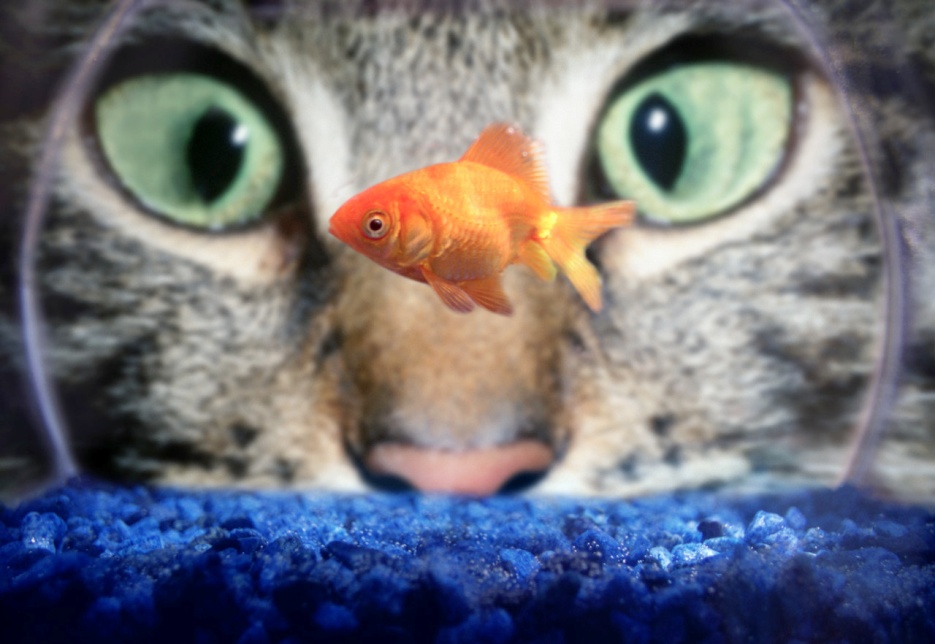 Classification According to Bone Marrow Response
Regenerative anemia
Characterized by evidence of increased production and delivery of new erythrocytes into circulation (usually 2-4 days).
Usually suggests bone marrow is responding appropriately to either:
Blood Loss (acute or chronic; internal or external) or
Hemolysis (intravascular or extravascular)
Involves determining whether absolute reticulocyte numbers are increased in the blood.
Classification According to Bone Marrow Response
Nonregenerative anemia
Lack of circulating immature RBCs in the face of anemia indicates a nonregenerative anemia and likely results from bone marrow dysfunction.
Either reduced erythropoiesis or defective erythropoiesis
No response evident in peripheral blood. (usually normocytic; normochromic)
Marrow examination may be helpful with the diagnosis.
Regenerative Anemia
Blood Loss Anemia 
Acute hemorrhage – relatively large amount of blood lost in a brief period. (Normocytic; normochromic)
	PCV initially = normal
	Reticulocytes should appear ~72 hrs (peak within ~ 1 week)
Causes:
Trauma 
Internal or external
Accidental or surgical
Coagulation disorders
Bleeding tumors or large ulcers
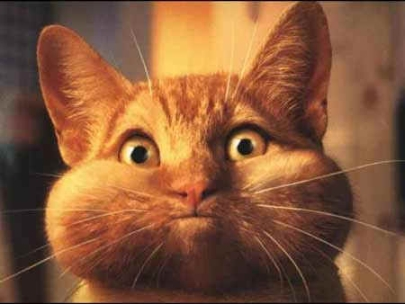 Regenerative Anemia
Chronic blood loss (Iron Deficiency Anemia) – lost slowly and continually for a period of time.
a.   Parasites
Hookworms, fleas, blood-sucking lice, coccidia spp.
b.   GI ulcers and neoplasms
c.   Inflammatory bowel disease
d.   Overuse of blood donors
Note: neonates can become iron deficient due to lack of adequate dietary iron intake.
Iron Deficiency Anemia
Body compensates for anemia by lowering oxygen-hemoglobin affinity, preferential shunting of blood to vital organs, increased cardiac output (tachycardia), and increased levels of erythropoietin.
With decreasing iron stores, erythropoiesis is limited and RBC’s become smaller and deficient in Hb (microcytic and hypochromic).
Hallmark of iron deficiency anemia is decreased MCV.
Keratocytes & schistocytes 
Clinical signs include lethargy, weakness, decrease exercise tolerance, anorexia, pallor, lack of grooming, mild systolic murmur.
Regenerative Anemia
2. Hemolysis – Increased rate of erythrocyte destruction within the body

 a. Immune mediated
 IMHA
 Neonatal isoerythrolysis
 Incompatable blood transfusions
b. Blood parasites 
 Hemotrophic Mycoplasmas
 Babesia spp.
 Cytauxzoon felis
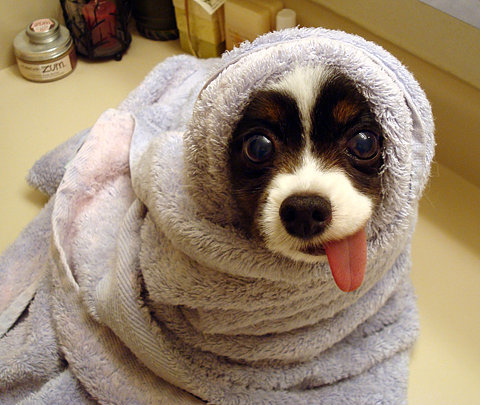 Regenerative Anemia
c. Heinz body anemia
Plants
Onions*, garlic
Baby food
Drugs and Chemicals
Acetaminophen
Propylene glycol
Zinc
Copper
Methylene blue
Naphthalene
Propofol, phenothiazine, benzocaine
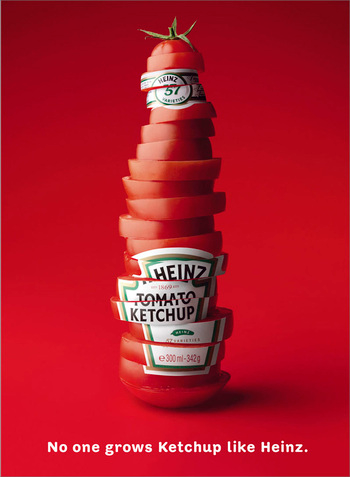 Regenerative Anemia
Heinz body anemia (cont’d)
Diseases (in cats)
Diabetes mellitus
Hyperthyroidism
Lymphoma

d. Hypophosphatemia induced hemolysis
RBC glycolysis is inhibited by hypophosphatemia; no glycolysis = no ATP (energy) for RBC = cell lysis
Diabetic cats
Enteral alimentation
Regenerative Anemia
e. Other Microorganisms
Bacteria
Clostridium spp. and Leptospirosis (cattle)
Viruses
EIA
f. Water intoxication (usually calves)
results in hypo-osmoality of plasma
can also occur as a result of inappropriate administration of fluid therapy.
g. Hereditary RBC defects
Stomatocytosis (shortened RBC lifespan)
RBC membrane transport defects
Chronic intermittent hemolytic anemia (Abyssinian and Somali cats)
Regenerative Anemia
h. Miscellaneous
Metabolic disorders (anything that interferes with synthesis of hemoglobin, RBC, etc. or anything that interferes with metabolic processes of RBC)
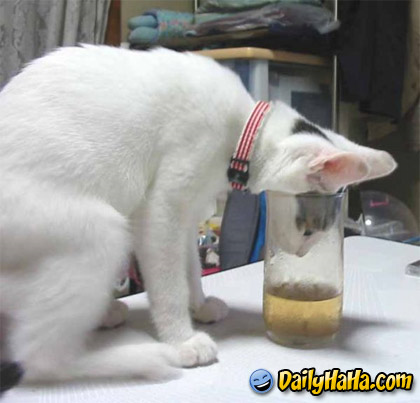 Nonregenerative Anemia
Most nonregenerative anemias are normocytic
Further subclassified based on whether granulopoiesis (neutrophil production) and thrombopoiesis (platelet production) are also affected.
Animals with nonregenerative anemia in conjunction with pancytopenia (neutropenia and thrombocytopenia) have stem cell injury.
Possible causes: drugs, toxins, viruses (FeLV), radiation, and immune-mediated stem cell injury.
Nonregenerative Anemia
Reduced Erythropoiesis
Chronic renal disease
Endocrine deficiencies
Inflammation and neoplasia
Cytotoxic damage to the marrow
Estrogen toxicity
Cytotoxic cancer drug therapy
Chlormphenicol (cats)
Radiation
Other drugs
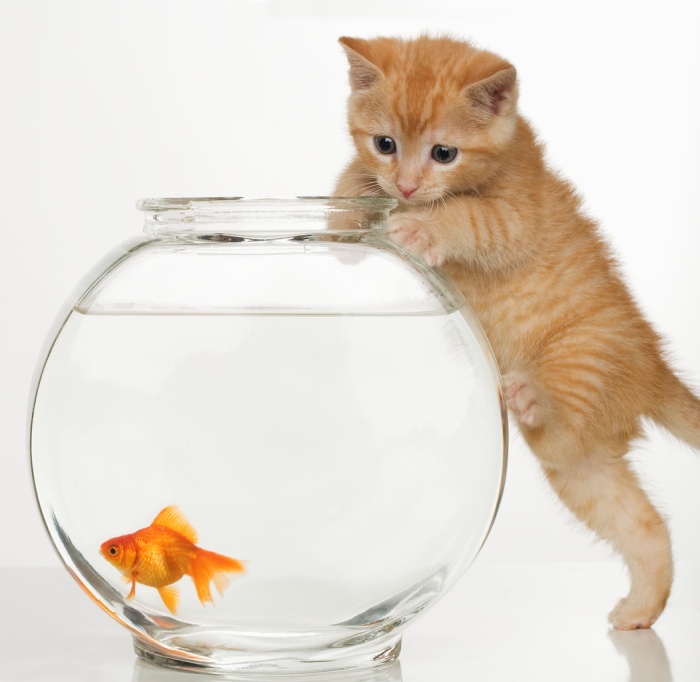 Nonregenerative Anemia
e. Infectious agents
FeLV
Erlichia spp.
Parvovirus 
f. Immune-mediated 
Continued treatment with recombinant erythropoietin
Idiopathic aplastic anemia
g. Congenital/inherited
h. Lymphosarcoma and other myeloproliferative disorders (myelo- = bone marrow)
Nonregenerative Anemia
2. Defective Erythropoiesis
Disorders of heme synthesis
Iron, copper, and pyridoxine deficiencies; lead toxicity; drugs
Folate and cobalimin deficiencies
Abnormal maturation
can be inherited, drug-induced or idiopathic
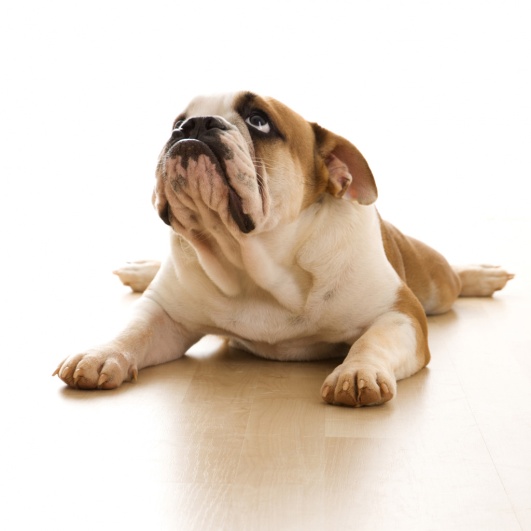 Reticulocyte Count
Probably the most important diagnostic tool used in the evaluation of anemia.
Fewer mature erythrocytes are present in anemic animal; more reticulocytes are present.
Expressed as a % of the RBCs present.
The lifespan of a normal RBC is about 110 days (dogs) and 68 days (cats).
Bone marrow should replace 1 % of the RBCs daily so the reticulocyte count should be 0.5-1.5%.
Reticulocyte Count
Gently mix 3 drops of blood with 3 drops of new methylene blue in a test tube.
Let mixture stand for 15 minutes
Use 1 drop of mixture to prepare a conventional blood film and observe under high-power, oil-immersion field
Count 1,000 RBCs while separately keeping track of the number of reticulocytes (only aggregate form)
Divide the reticulocyte number by 1,000 and convert to a percentage
Reticulocyte Count
Corrected to take in account the reduced number of circulating RBC’s in the anemic animal.
Called CRC or Corrected Reticulocyte Count
Multiply observed reticulocyte percentage by the observed PCV  then divide by the normal PCV for the species (use 45% for dogs and 35% for cats in this equation)
Ex: 15% X 15% / 45% = 5%
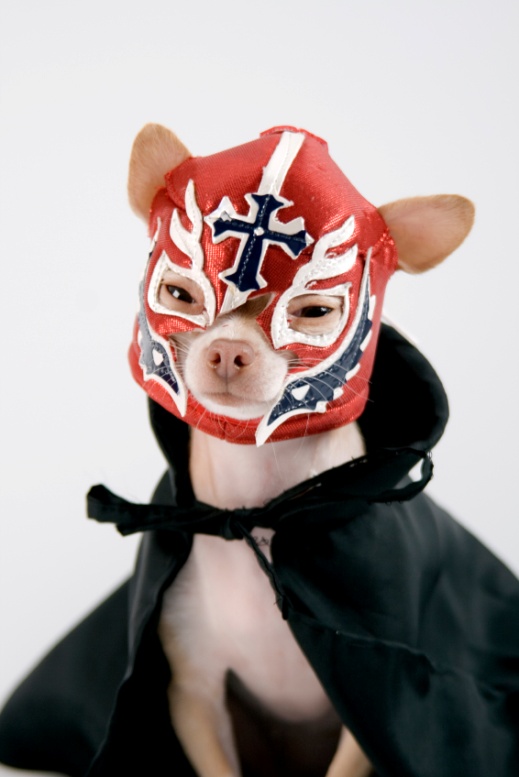 Note: This calculation is necessary because the reticulocyte count is misleading in anemic patients. The problem arises because the reticulocyte count is not really a count but rather a percentage: it reports the number of reticulocytes as a percentage of the number of red blood cells. In anemia, the patient's red blood cells are depleted, creating an erroneously elevated reticulocyte count.
Reticulocyte Count
A reticulocyte production index is calculated by dividing the corrected reticulocyte percentage by the maturation time of the reticulocyte for the observed patient’s PCV
*Maturation times are based on the patient’s actual PCV
Use the Reticulocyte Maturation Index Table
Reticulocyte Count
Example:
(see pg. 56-57 in Lab Procedures textbook)

For dog in previous example with corrected reticulocyte count of 5%, the reticulocyte production index is 5 / 2.5 = 2.5, indicating that the patient is producing reticulocytes at a rate 2.5 times more quickly than normal.
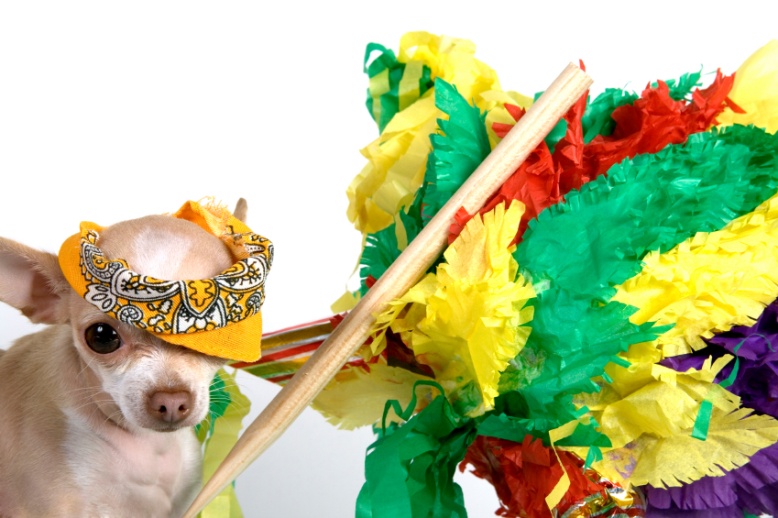